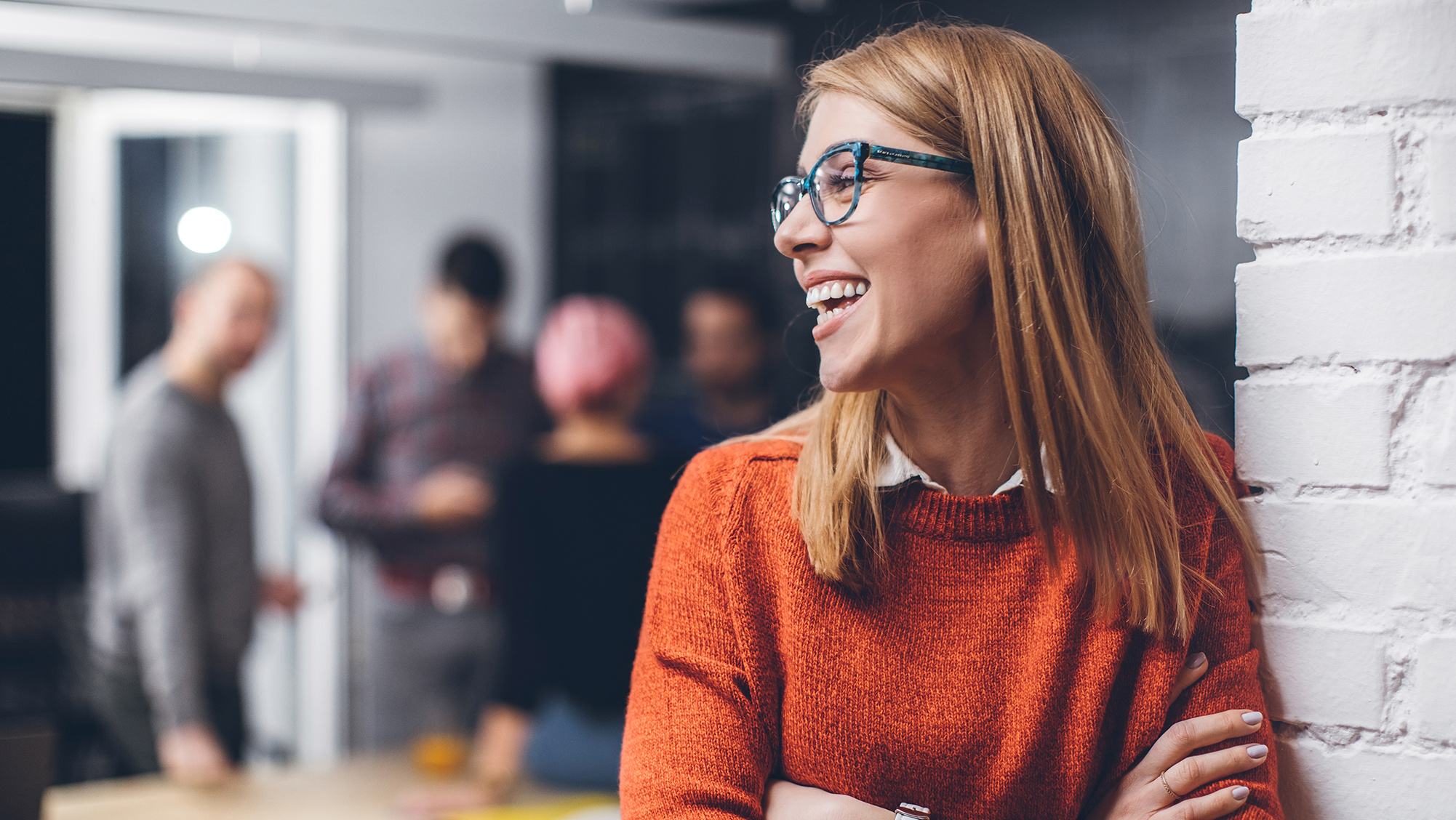 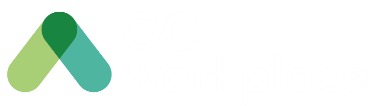 Guide to collecting employee experience feedback
To maximize employee engagement and satisfaction
Date : January 2024
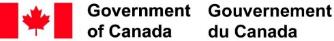 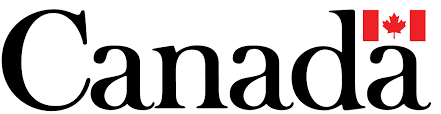 About this Guide
* The French version of this document is available here : FR version
This Guide proposes a simple and effective approach for gathering employee experience feedback, to complement the data you gathered throughout your project via the CM Monitoring Questionnaire and the CM Activity Journal. 

Gathering employee experience feedback provides insights into how employees have adopted the change, and their levels of competence and satisfaction with the change. It also helps to understand employee sentiments, preferences, and challenges. Continuous feedback collection contributes to a supportive and employee-centric environment, fostering a positive workplace culture. The main objectives of these activities are:

Demonstrating the effectiveness of your Change Management Program
Demonstrating the achievement of a positive workplace employee experience
Identifying areas of improvement as part of the continuous improvement cycle of a positive workplace employee experience

These objectives are explained in detail in the Workplace Employee Experience Report and Action Plan. Before starting to gather feedback, it is recommended you consult this document to understand the incredible value of investing time to gather employee experience feedback and how it will benefit your organization, as well as you personally.
Contents
Employee Experience Feedback Gathering – Timeline
Employee Experience Feedback Gathering – Quick Poll
Employee Experience Feedback Gathering – Recommended Approach
	Employee Experience Feedback Gathering – Questionnaire
	Employee Experience Feedback Gathering – Informal group discussions
	Employee Experience Feedback Gathering – Informal 1:1 dialogue
	Employee Experience Feedback Gathering – Observation
Annex A – Sample of questions
Annex B – Informal group discussions framework
Annex C – Informal 1:1 dialogue framework
Annex D – Observation framework and table template
Annex E – Usage examples of recommended approach for employee experience feedback gathering
Annex F – Key Messages - WIIFM for Employees
Employee Experience Feedback Gathering – Timeline
Below is a proposed schedule to help you plan to capture all employee feedback post-occupancy
Prepare to gather all feedback 2-4 weeks before opening day. Use the Pre-opening checklist to ensure you are ready to gather employee experience feedback from the first moments employee's start using the new workplace.
1-4 week post-occupancy
1-4 months post-occupancy
6+ months post-occupancy
Gather and consolidate all employee experience feedback
Consider how you can ask Quick poll questions to gather initial feedback
Administer a Workplace Employee Experience Questionnaire to all impacted employees
Analyze questionnaire results and supplement findings with Informal group discussions, Informal 1:1 dialogue and Observation
Create a Workplace Employee Experience Report and Action Plan using all the feedback and data you have gathered
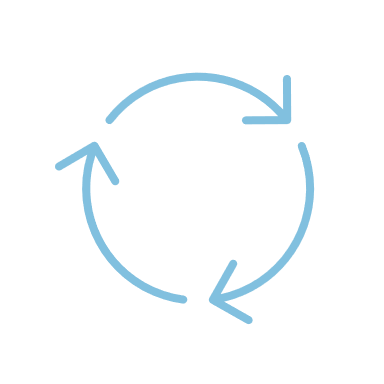 Continuous improvement cycle
Tool
Workplace Employee Experience Report and Action Plan
Tool
Guide to collecting employee experience feedback
Tool
Employee Feedback Consolidation Table
Employee Experience Feedback Gathering – Quick Poll
In the first weeks post-occupancy, it’s important to capture employees' feedback on their experience using the new workplace. Here are some questions you can ask via your Change Agent Network, Workplace Coordinators, a QR code posted on site, a suggestion box, etc.
Questions for quick polls:
Which [organization name] workspace did you use today?*
[locations]
How would you rate your overall experience in the workplace today?
from 1 (poor) to 5 (fantastic)
What did you find most helpful during your time on site?
The Workplace coordinator(s)
The QR codes/digital posters for etiquette and how-tos
The way the workplace is set-up and its amenities
The technology available
What could have made your experience better? 

*Optional question – use if you have more than one floor and/or if you’d like to identify areas separately.
Employee Experience Feedback Gathering – Recommended Approach
Use this approach with its variety of feedback gathering methods to collect valuable insights on the employee experience. Refer to Annex E for examples that demonstrate how to consolidate data and analyze the results to draw conclusions.
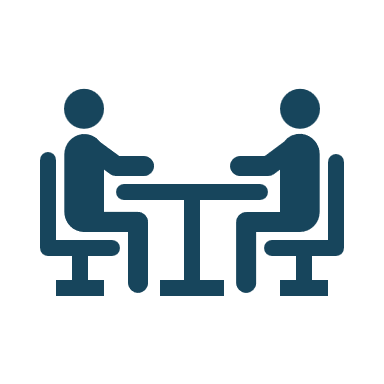 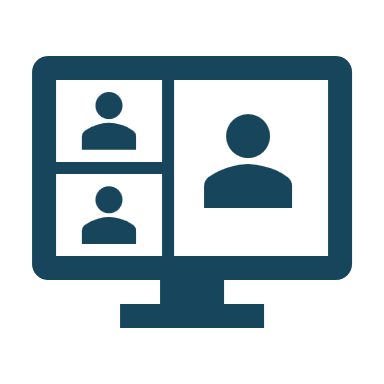 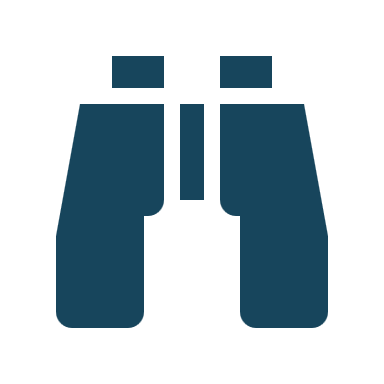 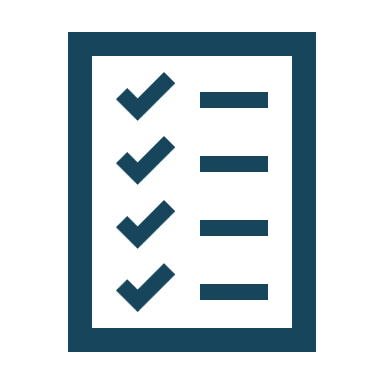 Gather direct feedback and supplement questionnaire findings using a combination of Informal Group Discussions and 
Informal 1:1 Dialogue
Administer a Questionnaire to all impacted employees
Observe workplace utilisation behaviours and confirm questionnaire/
discussion findings using Observation
Qualitative data
Quantitative data
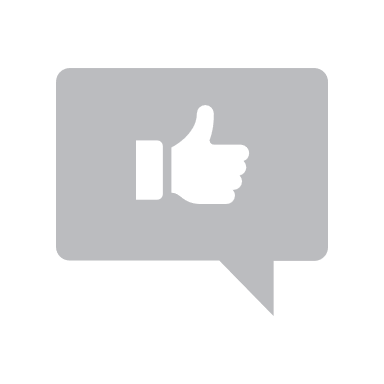 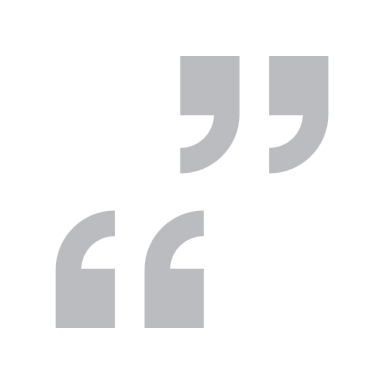 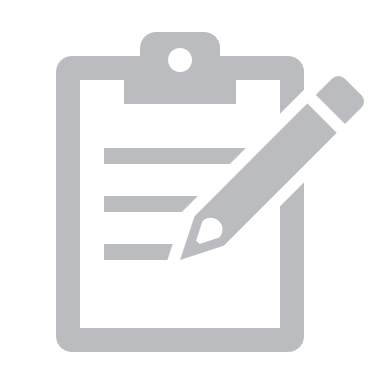 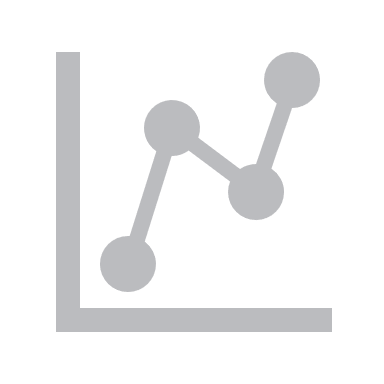 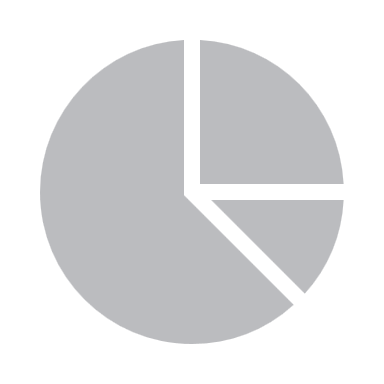 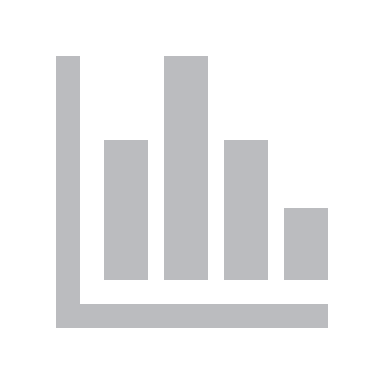 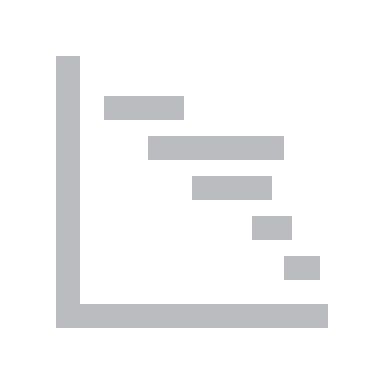 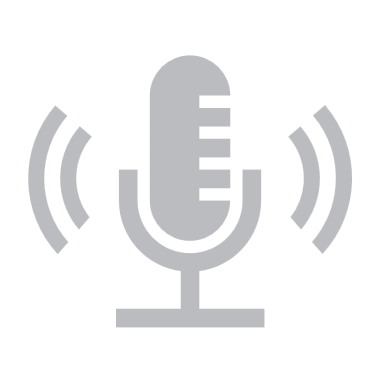 Employee Experience Feedback Gathering – Questionnaire
Recommended approach
WHY
A quick anonymous way to get feedback from a large number of employees 
WHO 
All impacted employees
HOW 
Use the questions in Annex A and setup the questionnaire using your preferred survey platform
Send a link sent via email/newsletter and post on your intranet
Display a QR code in the workplace for easy access to the questionnaire
Use your various networks to remind employees to respond (managers, change agents, etc.)
Include WIIFM key messages in your communications to incentivise employees to respond
When communicating with employees, ensure to set expectations on how their feedback will be used and if any changes to the workplace can be expected
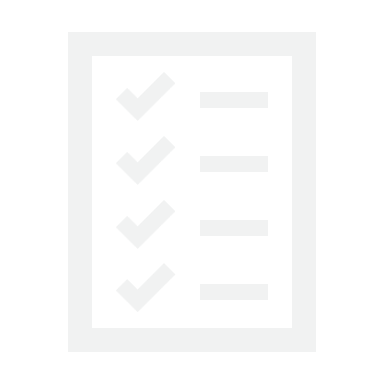 Employee Experience Feedback Gathering – Informal Group Discussions
Recommended approach
WHY 
Informally gather insights in groups where participants react together and build off each other’s comments 
WHO 
Representative* groups of 5-12 impacted employees, option to curate audience based on topics 
HOW 
Select a strong facilitator to lead the discussions
Following review and analysis of the questionnaire results, identify areas where you would like to gather additional insights and let those guide your informal group discussions 
Use the Informal group discussion framework as a starting point to organize your sessions
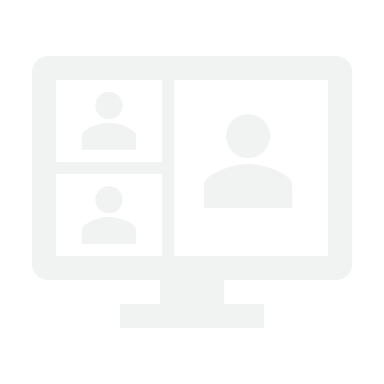 *To draw valid conclusions from your results, carefully decide how you will select individuals/groups that are representative of all impacted employees. Whether a random selection of impacted employees or individuals/groups based on specific criteria (ex. managers, Young Professionals, etc.), it will be important to explain how they were selected in the methodology section of your Workplace employee experience final report and action plan.
Employee Experience Feedback Gathering – Informal 1:1 Dialogue
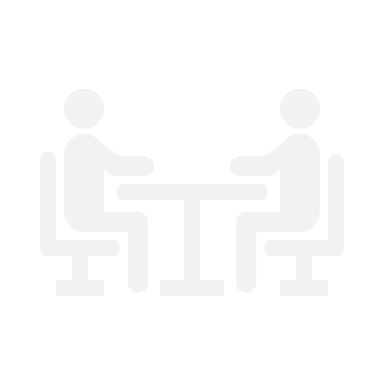 Recommended approach
WHY 
Gather individual, in-depth informal feedback in a private setting
WHO 
A representative* selection of impacted employees
HOW 
Ensure a climate of safety, trust and transparency for employees to be comfortable in sharing
Select a strong facilitator to lead the discussions
Following review and analysis of the questionnaire results, identify areas where you would like to gather additional insights and let those guide your informal 1:1 dialogue
Use the Informal 1:1 Dialogue framework as a starting point to organize your interviews
*To draw valid conclusions from your results, carefully decide how you will select individuals/groups that are representative of all impacted employees. Whether a random selection of impacted employees or individuals/groups based on specific criteria (ex. managers, Young Professionals, etc.), it will be important to explain how they were selected in the methodology section of your Workplace employee experience final report and action plan.
Employee Experience Feedback Gathering – Observation
Recommended approach
WHY
Confirm and validate findings from the questionnaire, Informal group discussions and Informal 1:1 dialogue by capturing concrete behaviours that support the subjective feelings expressed by employees
WHO 
Consider involving your Change Agent Network to foster engagement and trust with employees
HOW 
Inform employees of this approach. By raising awareness and communicating, there is less opportunities for them to feel like they are being monitored. Make sure they know that you are observing behaviours to ensure their experience is the best it can be and you get the results you need.
Determine which results and comments you would like to confirm and create an observation plan and schedule using the Observation framework and table template
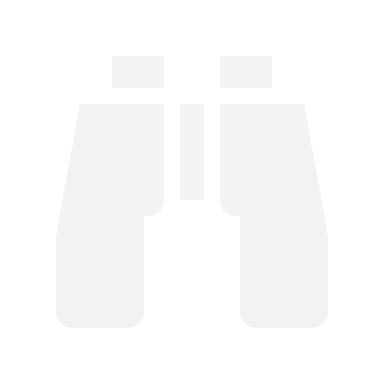 Annex A
Sample of questions
You can also use this Word version of all the proposed questions, for ease of review and importing in your preferred survey platform.
Sample of questions – General Information Questions
The questions included in this guide are meant primarily for the Workplace Employee Experience Questionnaire but can also be used in the context of the Informal group discussion or Informal 1:1 dialogue.
In addition to the questions in the following pages, consider including general questions to separate and analyze the data using various lenses. Below are some recommended questions you can include. For additional question ideas, you can look at the Public Service Employee Survey questions, specifically under the section General Information.
Note that all these questions are suggestions and may or may not apply to your specific project. Work with your internal partners and data experts to design your questionnaire following the practices in place in your organisation for this type of activity.
Q. On average, how many days do you work at [address, floor(s)]?
Less than 1 day a week
1 day/week
2 days/week
3 days/week
4 days/week
I work full-time on-site
None, I telework full-time (suggest ending the survey for those who answer this as you are interested in gathering feedback from those who have worked on site)
Q. Do you supervise employees?
Yes
No

Q. In which organizational unit are you currently working?
Include branches/sectors impacted by the change
Q. What is your age group?
24 years and under
25 to 29 years
30 to 34 years
35 to 39 years
40 to 44 years
45 to 49 years
50 to 54 years
55 to 59 years
60 years and over
Sample of questions – CM Program by objective (1 of 2)
Inform: Ensure employees feel informed and supported while the change is occurring, demonstrating the need for change, the impacts and the benefits the new ways of working will have on their daily work activities. 
Q. I was well informed of the changes that took take place in my workplace 
Q. I understood the reasons for the changes to my workplace
Q. I understood the impact of the changes to my workplace on my day-to-day work activities
Involve: Build desire among people managers, senior leaders and all employees to actively participate in the change impacting their workplace, to develop a sense of ownership that will ensure a new mindset and behaviours are sustained. 
Q. I was personally motivated to be part of the change in my workplace
Q. I looked forward to the changes to my workplace
Q. I felt supervisors and managers supported the change
Q. I appreciated being able to: [include those that apply]
Vote on the mood boards
Vote on the feature wall
Participate in the meeting room naming activity
Participate in a tour of the workplace before the opening
Participate in the opening week activities
Evaluation scale:Disagree (1)
Slightly DisagreeNeutral (3)Slightly agree 
Agree (5)Don't know
Sample of questions – CM Program by objective (2 of 2)
Equip: Equip employees with the necessary resources, training and guides on how to change the way they work and their behaviours, to ensure they are confident to perform to work efficiently and productively in the new space.
Q. I knew where to go to get information on the changes to my workplace
Q. I was given the knowledge to be successful in my new work environment
Q. I have been able to adapt to the new workplace 
Q. I can perform my activities effectively in my new work environment
Q. The A day in a life presentation helped me understand how to use the new workplace
Q. The Employee toolkit helped me make the transition to the new workplace
Reinforce: Reinforce the change through people managers and senior leaders, to ensure employees adopt and sustain the new mindset and behaviours.
Q. My organization has supported its employees to work in a new flexible way
Q. My team has adapted well to the new way of working
Evaluation scale:Disagree (1)
Slightly DisagreeNeutral (3)Slightly agree 
Agree (5)Don't know
Sample of questionsWorkplace Employee Experience – General Questions (1 of 2)
Q. Please rate how often you use the following workpoints
Focus Room
Study
Phonebooth
Workstation
Focus Pod
Touchdown
Chat Point
Huddle
Lounge
Teaming Area
Meeting Room
Project Room
Work Room
Q*. In general, which of the following activities do you feel are best completed at [address, floor(s)]? Select all that apply.
Attend in person meetings
Participate in team building activities
Collaborate on projects with colleagues (e.g., brainstorming)
Work with contributors or clients
Completing onboarding of employees
Completing offboarding of employees
Perform individual work
Completing other administrative work (e.g., tasks related to human resources, finance and security)
Discussing sensitive issues
Training
OtherPlease specify _______________________
None of the above
Evaluation scale:Rarely
Sometimes
NeverDon't know
* Question taken from the Public Service Employee Survey. By using the same question, you can compare to the previous and next PSES survey.
Sample of questionsWorkplace Employee Experience – General Questions (2 of 2)
Q. Prior to working in the new workplace at [address, floor(s)], did you have any experience working in an ABW* workplace? 
Yes, more than 1 year working in an ABW
Yes, less than one yar working in an ABW
No
Don’t know
Q. I would recommend the Activity-based workplace* design to others.
Evaluation scale:Disagree (1)
Slightly DisagreeNeutral (3)Slightly agree 
Agree (5)Don't know
Q. What impact do you think the workplace design has on the following aspects: 
Your team's productivity 
Your personal productivity 
Your collaboration with others
Your health and wellbeing
Open questions:
Q. Identify one thing you like best about your workplace and why? 

Q. Identify one thing you would change about your workplace and why?

Q. Please provide any additional comments or suggestions.
Evaluation scale:Negative impact (1) 
Slightly negative impact Neutral (3)
Slightly positive impact Positive impact (5) 
Don't know
*Add the definition of Activity-based workplace/ABW you have already shared with employees
Sample of questionsWorkplace Employee Experience by objective (1 of 3)
Flexible  Supporting and encouraging employees to use a variety of workpoints
I take full advantage of the variety of workpoints, choosing those that suit my work activities and preferences
I take full advantage of the workpoints in a variety of zones (quiet, transition, interactive) that suit my work activities and preferences
I am encouraged to choose my preferred workpoints to perform my work activities
Overall, the variety of workpoints in my new workplace enables me to work in a flexible way

Healthy  Improving the overall health and wellbeing of employees
​​I am satisfied with the ergonomic furniture and equipment that I can adjust to my needs
I am satisfied with to the amount of natural light in the new workplace
The new workplace contributes to reducing my work-related stress
Overall, my new workplace supports my health and wellness needs
Evaluation scale:Disagree (1)
Slightly DisagreeNeutral (3)Slightly agree 
Agree (5)Don't know
Sample of questionsWorkplace Employee Experience by objective (2 of 3)
Efficient  Providing a well-designed and equipped workplace that supports employee productivity​
I have access to my preferred workpoints when I need them
I find it easy to set-up and take down my workpoint
I have access to training on how to use ergonomic furniture and technology
I find the (Archibus) booking system is easy to use 
I find the (Archibus) booking system is helpful in creating a positive experience in the workplace  
I take advantage of the various sizes of personal storage solutions (lockers)
I have access to personal storage solutions (lockers) when I need them
I appreciate the help provided by the onsite Workplace coordinators
Overall, my new workplace enables me to work productively during my in-office days

Inclusive  Supporting a diverse workforce by removing barriers and providing equal access to space​
I have access to all workpoints, including all enclosed spaces 
I appreciate the area in my new workplace that allows for personalization (feature wall, etc.)
I appreciate the Wellness Room(s) where I can go to recharge or tend to personal needs
I feel that the project met its objectives to remove barriers and create a more inclusive workplace 
Please share with us any other thoughts, impressions or comments on the inclusivity and accessibility features in the new workplace
Evaluation scale:Disagree (1)
Slightly DisagreeNeutral (3)Slightly agree 
Agree (5)Don't know
Sample of questionsWorkplace Employee Experience by objective (3 of 3)
Collaborative  Fostering a collaborative culture and providing the same experience whether at home or office​
The collaboration spaces allow me to collaborate with colleagues in person and/or virtually
The technology available allows for a positive hybrid experience
I am aware of the Community Norms for the new workplace
I find satisfied with the workplace etiquette and how it has been implemented 
Overall, my new workplace supports in-person and hybrid collaboration

Digital  Encouraging modern work practices and ensuring employees feel equipped to work where they choose ​
I am satisfied with the quality of the WiFi connection
I am satisfied with the equipment provided at workstations (docking station, screens, etc.)
I am satisfied with the technology provided in meeting rooms 
Overall, the technology in my new workplace enables me to work digitally

Green  Making employees feel like they are making a difference and reducing their ecological footprint
I am informed of the greening measures in place in the new workplace (compost, etc.)
I am informed of the greening measures that were implemented for the modernization of the new workplace (furniture reuse, etc.)
The availability of amenities such as bike racks, showers, bus stops, electric car charging stations, etc. help me contribute to reducing my ecological footprint
Evaluation scale:Disagree (1)
Slightly DisagreeNeutral (3)Slightly agree 
Agree (5)Don't know
Annex B
Informal group discussions framework
Informal Group Discussions Framework
When preparing your group sessions, consider the amount on content to cover and number of employees invited and ensure to reserve enough time. Group sessions should have a strong facilitator that can create a safe sharing space, guide discussions, encourage active participate and manage time effectively.
Introduction and Ice-breaker
Welcome and set the context for the group discussions
Outline the objectives: assessing change management effectiveness, gauging employee experience, and identifying areas for improvement  
Emphasize the importance of open and honest communication
Ice-breaker: Encourage participants to share a positive aspect of their experience post-transformation 

Questions and Assessment 
Ask specific questions that require follow-up from the Workplace Employee Experience Questionnaire
Encourage participants to provide specific examples and insights
Sharing Experiences
Facilitate a discussion where participants can build on each other's comments 
Encourage sharing of both positive and challenging experiences
Identifying Areas for Improvement
Facilitate a discussion on areas where participants believe improvements can be made 
Ask for suggestions on enhancing the employee experience and addressing any lingering challenges  
Wrap-up
Summarize key points discussed  
Discuss next steps, such as how insights will be used and the timeline for implementing improvements 
Thank participants for their valuable input
Annex C
Informal 1:1 Dialogue framework
Informal 1:1 Dialogue Framework
When preparing your 1:1 dialogues, consider the setting where you will host the interviews (whether in person or virtual) to ensure participants are at ease. 1:1 dialogues should have a strong facilitator that can create a safe sharing space, guide discussions, encourage active participate and manage time effectively.
Introduction and Establishing Trust
Welcome and express appreciation for the employee's time 
Emphasize the importance of their honest feedback 
Build rapport by asking about their well-being and ensuring they feel comfortable.  
Clarify the confidential nature of the conversation and reassure them that their input is valuable
Share the purpose of the dialogue: to understand their unique perspective and experiences
Questions and Assessment 
Begin with general questions to ease into the conversation. For example: "How would you describe your overall experience with the recent workplace modernization?"  
Ask specific questions that require follow-up from the Workplace Employee Experience Questionnaire
Encourage participants to share personal anecdotes that highlight their journey
Opportunities for Feedback 
Provide space for the employee to express any concerns or reservations openly
Ask about specific areas where they might need additional support or resources
Explore whether there are aspects of the transformation that were particularly challenging for them  
Wrap-up
Summarize key points discussed during the dialogue
Express gratitude for their openness and valuable insights 
Assure them that their feedback will contribute to positive changes
Annex D
Observation framework and template
Observation Framework
When conducting a workplace observation study, consider defining clear objectives, selecting relevant behaviors to observe, ensuring observer reliability (we recommend using your Change Agent Network), maintaining confidentiality, and analyzing data systematically to draw meaningful insights. Additionally, establish a standardized observation protocol using the Observation table template as a starting point and schedule observations at representative times.
Pre-observation and communications
Brief observers on the objectives of the observation and the key focus areas.  Emphasize the importance of being unobtrusive to capturing natural behaviour
Announce to employees that there will be observers present to gather insights on their experience in the workplace
Ensure employees know that the observation is not evaluative but rather aimed at improving the overall workplace employee experience

Observation period
Discreetly observe employees in their natural work environment (ex: workpoints used, occupancy of rooms, respect of etiquette, most used workpoints, etc.)
Take notes on any noteworthy behaviors, interactions, or challenges observed
Documenting
Ask observers to compile detailed notes on their observations, highlighting both positive aspects and areas for improvement  
Document any unexpected behaviors or patterns that may not have surfaced in surveys or interviews

Validation session
Convene with your colleagues, and if required with employees from the informal group discussions and informal 1:1 dialogue, to discuss and validate your observations
Cross-reference findings with questionnaire results, informal group discussions , and informal 1:1 dialogue to identify common themes
Prioritize insights that align with the overall objectives of the workplace modernization
Observation table template
You can use this table as a starting point to gather your observation data. It can also be beneficial to use a floor plan to pinpoint the exact location of the observations. Remember to adapt the table to your specific needs, adding or modifying columns as required for your observation study.
Observation table 							         Name of observer:
Date and time: The date and time when the observation took place. 
Location: The specific place or department where the observation occurred. 
Observed action/behavior: A description of the action or behavior under observation. 
Duration: The time taken for the observed action or behavior. 
Notes/comments: Any additional comments or observations that provide context or insights.
Annex E
Usage examples of recommended approach for employee experience feedback gathering
In the following pages, you will find 4 use examples that suggest how to consolidate qualitative and quantitative data and analyze the results to draw conclusions.
Employee Experience Feedback Gathering – Recommended ApproachExample 1 – Collaboration room availability
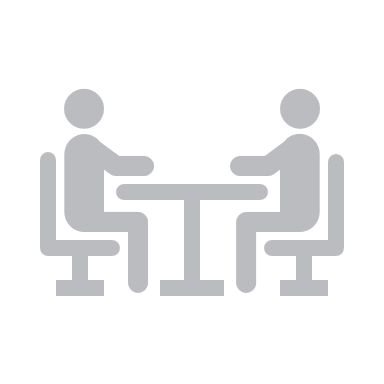 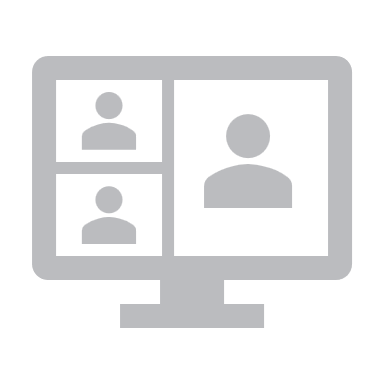 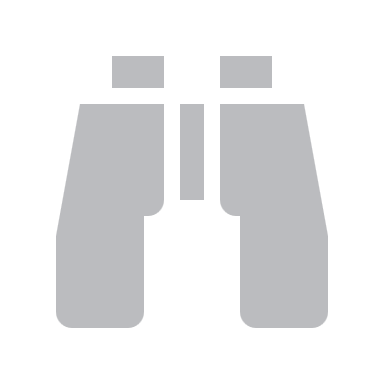 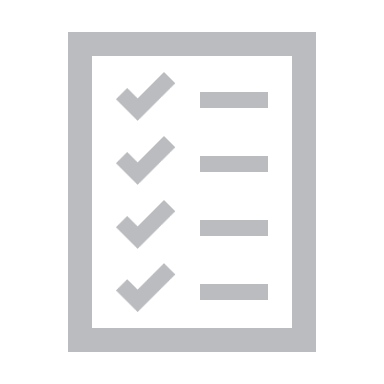 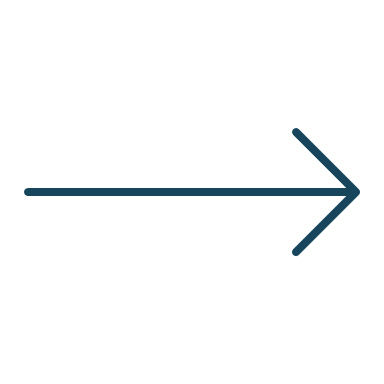 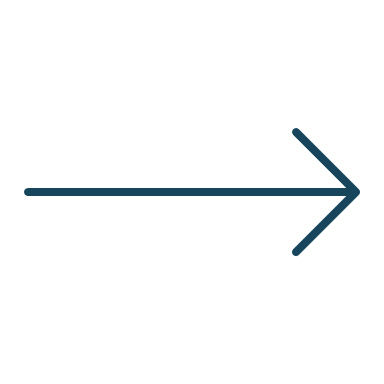 Data breakdown reveals Branch X have the highest percentage of employees who answered Disagree. Host an informal group discussion or 1:1 dialogue with employees from this Branch to understand the reason(s) behind their answer.
Q: I have access to collaboration spaces that allow me to connect with colleagues in person and/or virtually.
Look at the room reservation system to corroborate employee statements on room availability. Conduct onsite observations to confirm if booked rooms are actually being used.
Qualitative data
Quantitative data
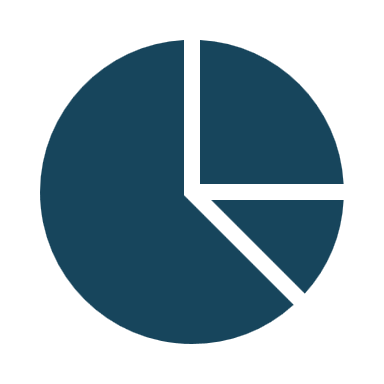 Agree
Employee statement: « Every time I need a meeting or project room, they are all busy and I cannot find one in the booking system. »
Disagree
Unsure/neutral
Employee Experience Feedback Gathering – Recommended ApproachExample 2 – Workstation availability
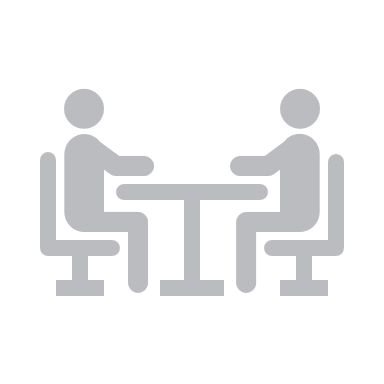 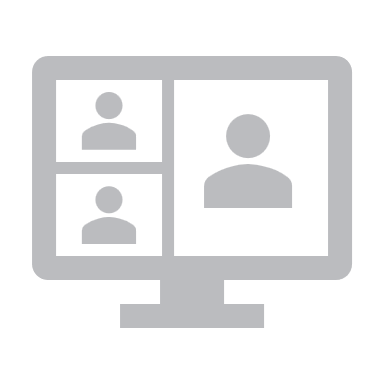 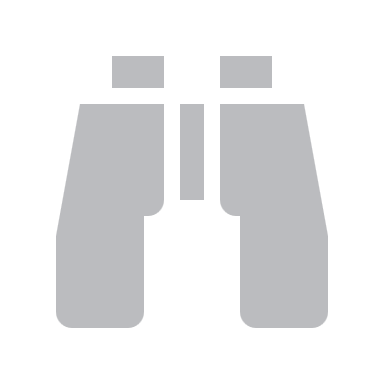 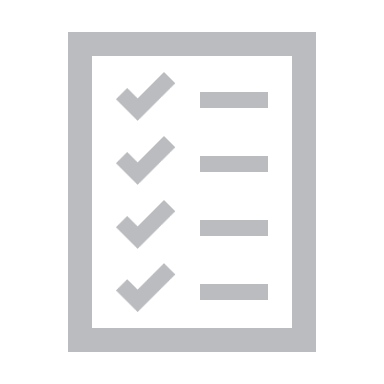 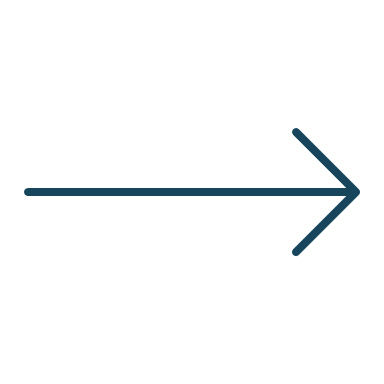 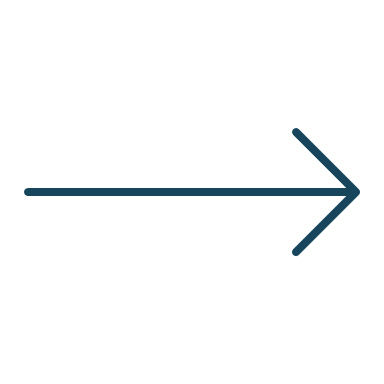 A high percentage of employees responded Disagree to this question. Host an informal group discussion or 1:1 dialogue with a diverse representation of employees to understand the reason(s) behind their answer.
Q: I have access to a variety of workpoints that suit my work activities and preferences
Look at the booking system to corroborate employee statements on workstation availability. Conduct onsite observations to confirm if workstations are actually being used.
Qualitative data
Quantitative data
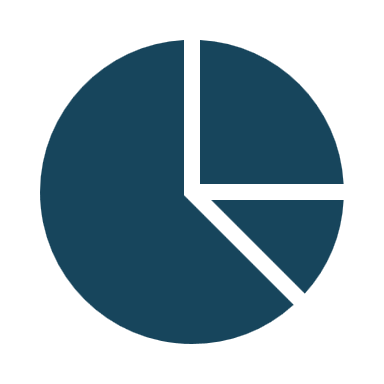 Agree
Employee statement: « I often have to work from a Touchdown since all the Workstations are reserved in the Booking system. This is not ideal as I require 2 monitors to be most productive. »
Disagree
Unsure/neutral
Employee Experience Feedback Gathering – Recommended ApproachExample 3 – Use of variety of workpoints
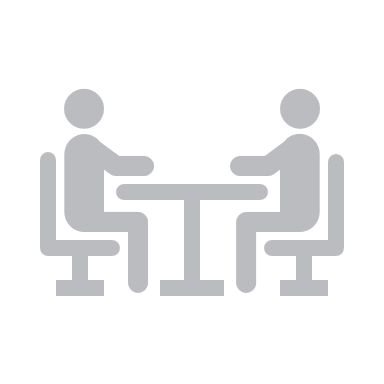 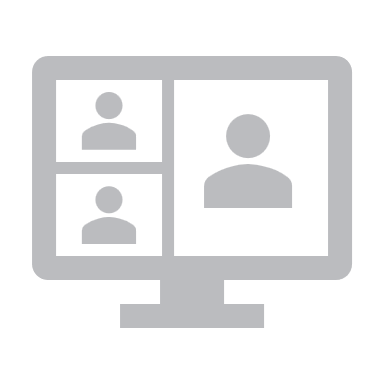 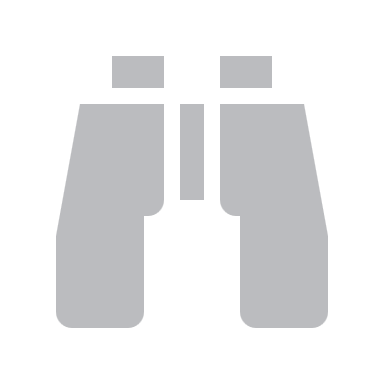 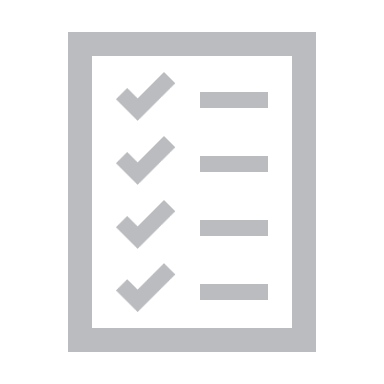 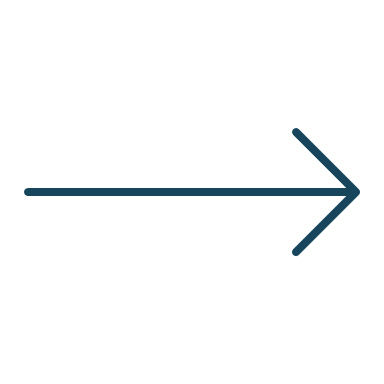 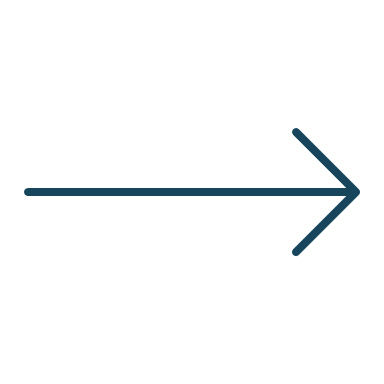 Host an informal group discussion or 1:1 dialogue with a diverse representation of employees to understand the reason(s) why certain workpoints are not being used. Is it because of the furniture, location, noise, temperature? Do they understand the purpose and the use of the workpoints?
Q: Please rate how often you use the following workpoints.
Conduct daily floor walkthroughs to confirm if specific workpoints are being used or not at the frequency employees have indicated in their responses.
Qualitative data
Quantitative data
Employee statements: 
« The Teaming Area in the North corner is always cold. »
« Focus pod ### is too close to the interactive zone. »
« The air systems in the Study is too loud and makes it impossible to concentrate! » 
« We always have a team member in telework; Meeting rooms are more suited for our teamwork. »
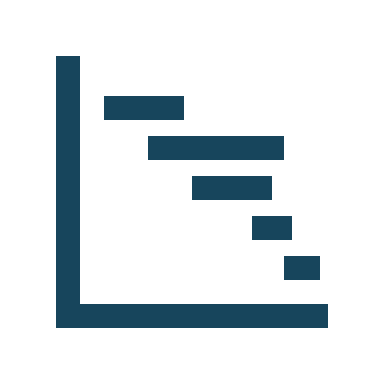 Focus room
Workstation
Teaming Area
Huddle
Employee Experience Feedback Gathering – Recommended ApproachExample 4 – Team productivity
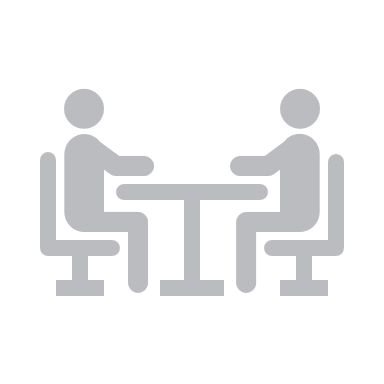 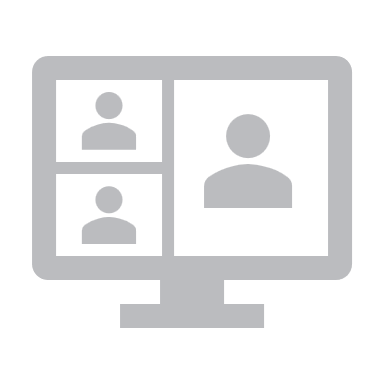 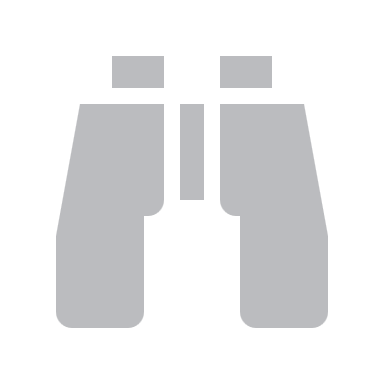 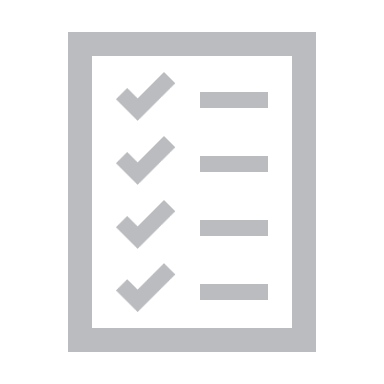 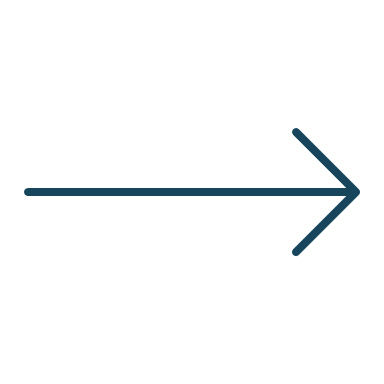 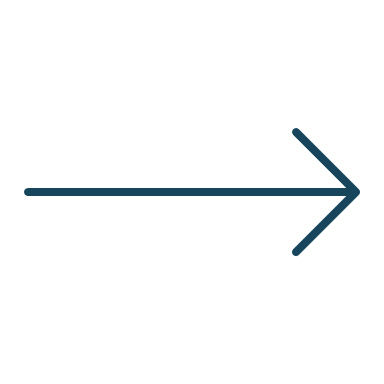 For the impact on Team productivity, managers responded with a higher percentage of positive, whereas employees responded with negative. Host an informal group discussion or 1:1 dialogue with managers and another with employees to understand the variance in response to this question.
Q. What impact do you think the workplace design has on the following aspects: 
a) Your team's productivity 
b) Your personal productivity 
c) Your collaboration with others
In this case, observation may not be required.
Qualitative data
Quantitative data
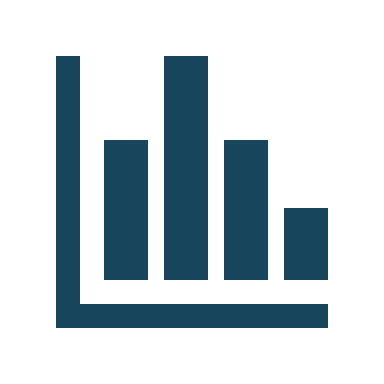 Negative
Neutral
Positive
Don’t know
Employee statement: « I don’t like using workstations in the interactive zone like the rest of my team, so I am often sitting by myself in the quiet zone »
Manager statement: « The variety or workpoints to which we have access on the floors is great. In our team in-office days, I can have impromptu conversations with my team members that choose to sit in the interactive zone. »
Annex F
Key messages for employees
Key Messages – WIIFM for Employees
Use the following key messages to motivate employees in responding to the questionnaire or participating in informal discussions.

Participating in the questionnaire allows you to voice your opinions and contribute to the continuous improvement of the workplace employee experience. 

Your individual input, as collective feedback helps identify patterns and areas for enhancement that benefit everyone. 

By completing the questionnaire, you will help our Accommodations and IT teams to find solutions to address specific issues.

By providing feedback, you will contribute to reach the goal of creating a healthier and more positive workplace for you and your colleagues.

The questionnaire is a proactive measure to understanding and enhancing your satisfaction with our new workplace.